Programming Concepts Simplified
ConditionsInsideLoops
Terms and conditions of use are on the last slide
Revising Loops
stand
loop 4 times
	wave
	bow
sit
A loop is a set of instructions that are repeatedAll loops can
Can replace a sequence where there is a pattern.
Has a flow of control 
Can be used in an algorithm or in programming
A count-controlled-loop 
Is controlled by the number 
Ends after the number of repeats are complete
Is called a repeat loop in Scratch programming
An indefinite infinite loop
Is indefinite because we do not know how many times it will repeat or when it will end
X4
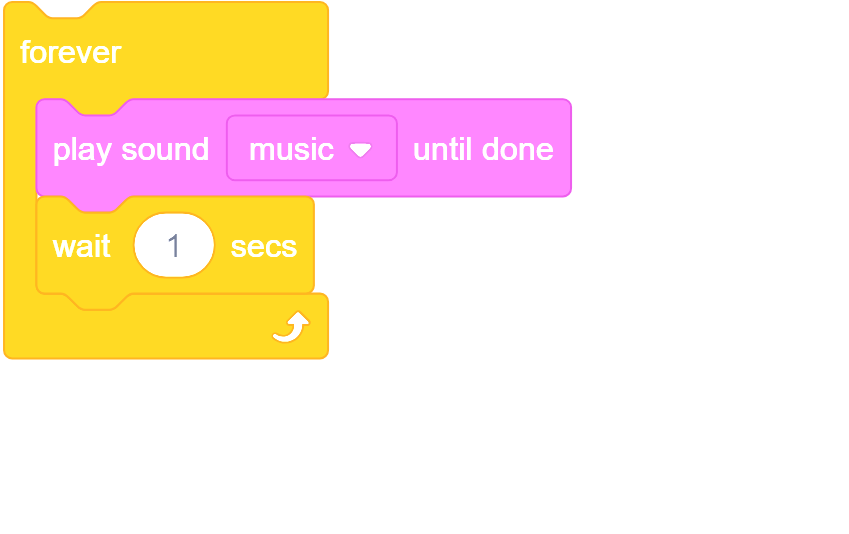 Revising Condition Starts Action
If partner touches shoulder
	wave hand
Do you remember these?
Revising Condition Starts Action
Stand
If partner waves once 
	Bow
	clap
Sit
Two pathways
Revising Condition Starts Action
Stand
If partner waves once 
	Bow
	clap
Sit
Conditions start with if
Revising Condition Starts Action
Stand
If partner waves once 
	Bow
	clap
Sit
Actions started by a condition are indented
Revising Condition Starts Action
Stand
If partner waves once 
	Bow
	clap
Sit
Conditions are only checked once
Revising Condition Starts Action
In Scratch Code
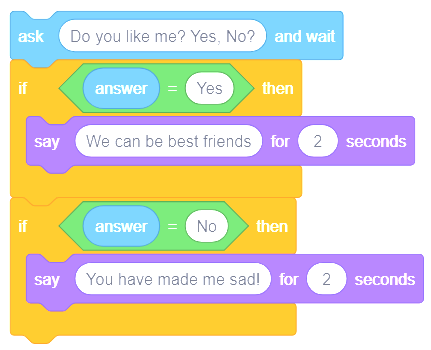 Conditions starts action inside loop
Loop always
	if touch shoulder
		turn right 90 degrees
Conditions starts action inside loop
Loop always
	if touch shoulder
		turn right 90 degrees
Condition is checked many times because of the loop
Conditions starts action inside loop
Loop always
	if touch shoulder
		turn right 90 degrees
Work with a partner to act this out
Conditions starts action inside loop
Always loop
	if partner clap
		jump once
		bow once
A condition can start many actions
Conditions starts action inside loop
Always loop
	if partner clap
		jump once
		bow once
Work with a partner to act this out
Conditions starts action inside loop
Always loop
	if partner clap
		jump once
		bow once
Try it out with a partner
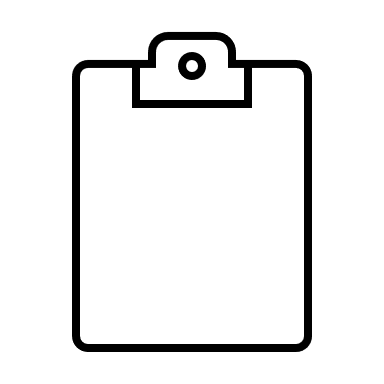 Now write your own
Conditions starts action inside loops
In Scratch Code
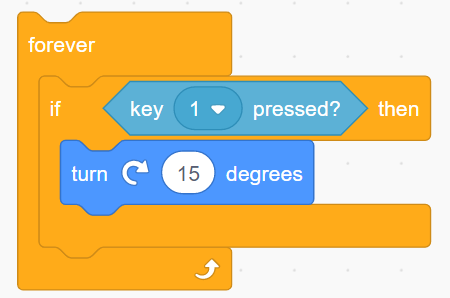 Conditions starts action inside loops
In Scratch Code
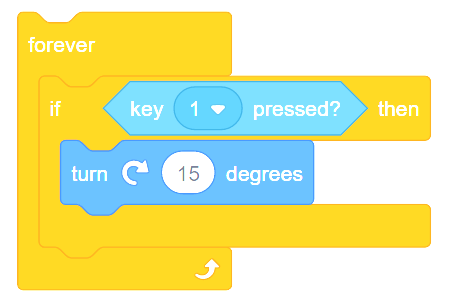 Shapes game act it out
Always loop
	if touching circle
		hum

Loop always
	if touching square
		wave
Shapes game write your own
Always loop

	if________________
							then_________
Task Level Planning
What will your game do?
Keep it short
Examples

Bob will have to go through the maze without touching anything. If he touches the maze walls or enemies he will go back to the start.

You have to steer crab to find food. Shark will swim and try and catch crab. If crab gets food the food will disappear.

Dancer has to dance away from other dancers who dance in patterns. If dancer hits other dancers the game ends. There will be music.
Design Level Planning
Draw a picture of the screen (stick people NOT art work)
Where will characters start on the screen? Initialisation
Design Level Planning
What objects / characters will your game have?
List all things each object will do?
Bob
Move forward space key
Steer right, right arrow key
Steer left, left arrow key
If hit enemies move you back to the start

Enemies
Move on a set path
Start position

Maze gate
Move back and forwards
Dancer
Up arrow point up move up
Down arrow point down move down
Right arrow point right move right
Left arrow point left move left

Other dancers
Move on set route
Start position
New dancers add after time
Crab
Move forwards
Steer right button
Steer left button
If hit shark end game

Shark
Move forwards slowly
Point towards crab
Design Level Planning
Loop always
     if 1 key pressed
          move 10 steps
Algorithm writing
Bob
Move button
Steer right button
Steer left button
If hit enemies back to start

Enemies
Glide to in loop
Start position
Loop always
     if right arrow key pressed
          turn right
Loop always
     if bot touch enemies
          back to start x and y
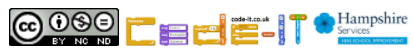 ©HIAS
Terms of use
Slides are provided in PDF and PowerPoint Formats and teachers who purchased the book are authorized to adapt the resources within their school or on closed learning platforms such as Seesaw, Google Classroom or Teams as long as they are not shared outside the school community.

Further book resources can be found here
https://computing.hias.hants.gov.uk/course/view.php?id=51